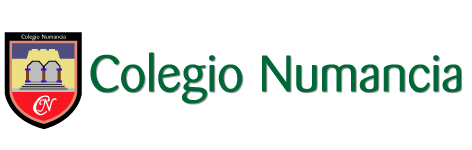 2° básico
Profesora: Agustina Jelves
Trabajo de vocabulario del cuento“Calvin no sabe volar “
Jueves 01 de abril 2021
RUTA DE APRENDIZAJE
Vocabulario y Comprensión
Nuestras normas
05
01
Objetivo
06
Actividades de conciencia fonológica
02
Cantemos para activarnos
03
07
¿Cómo me sentí? Ticket de Salida
Escuchamos el cuento
04
Recordemos nuestras normas
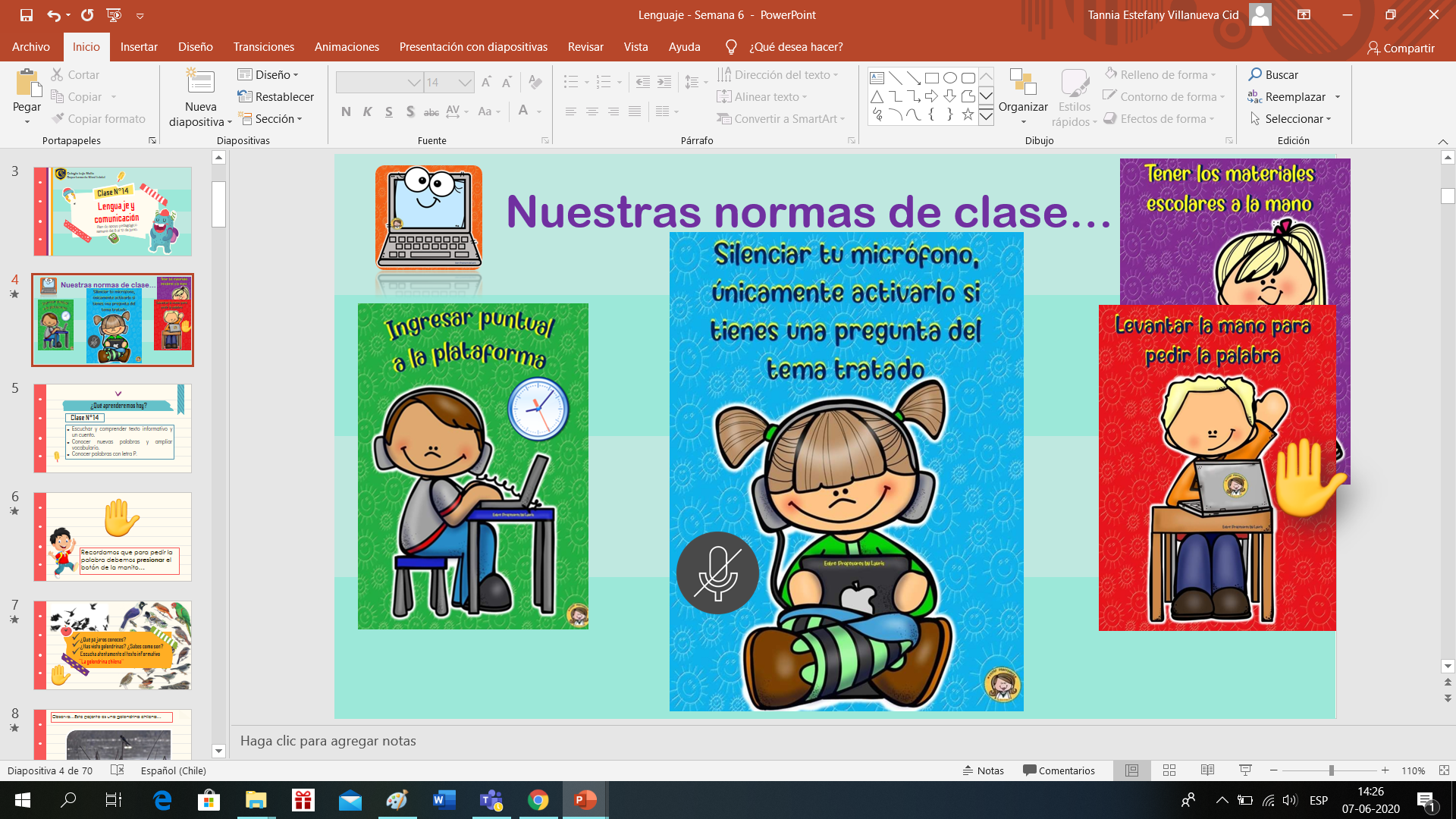 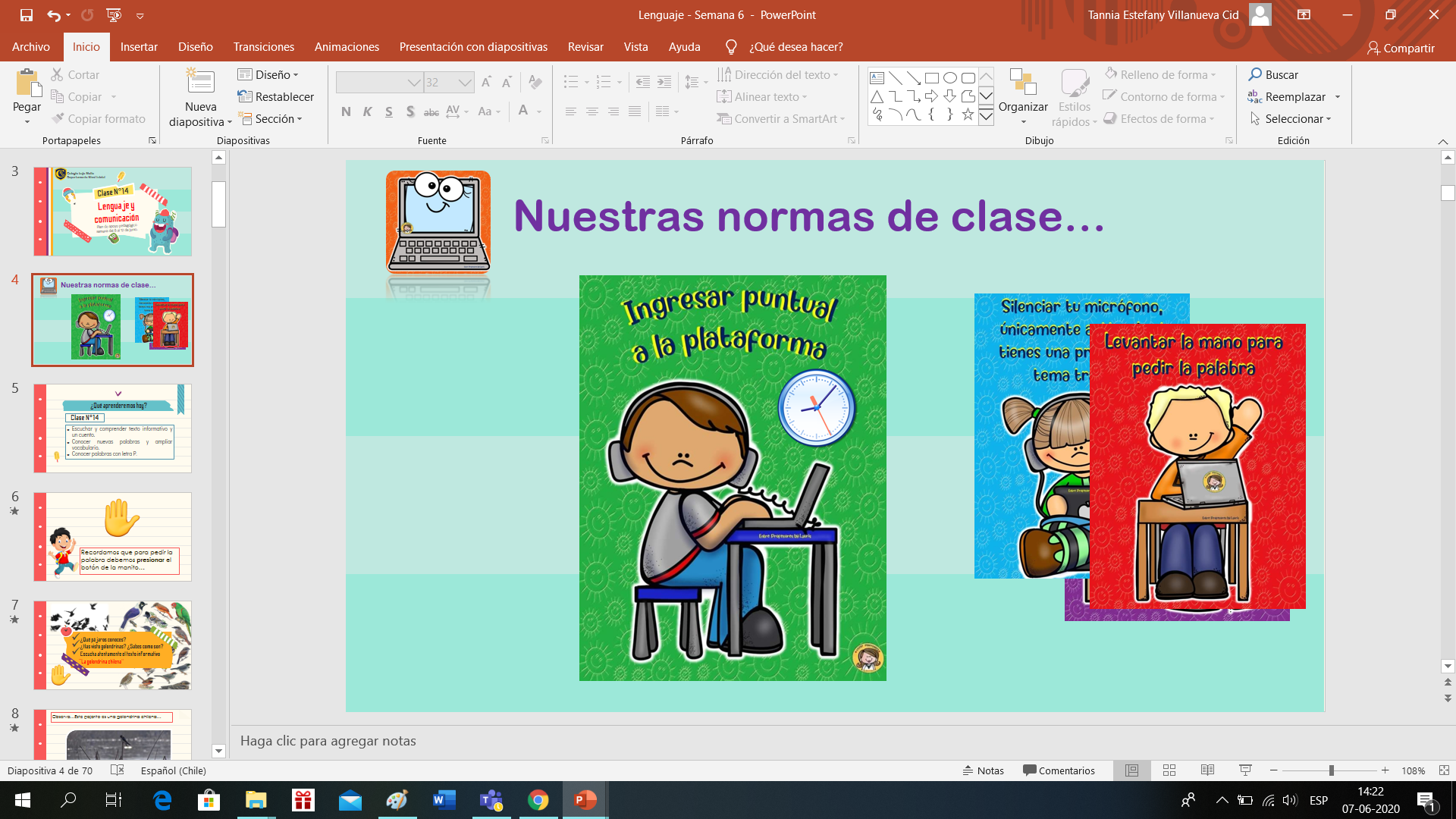 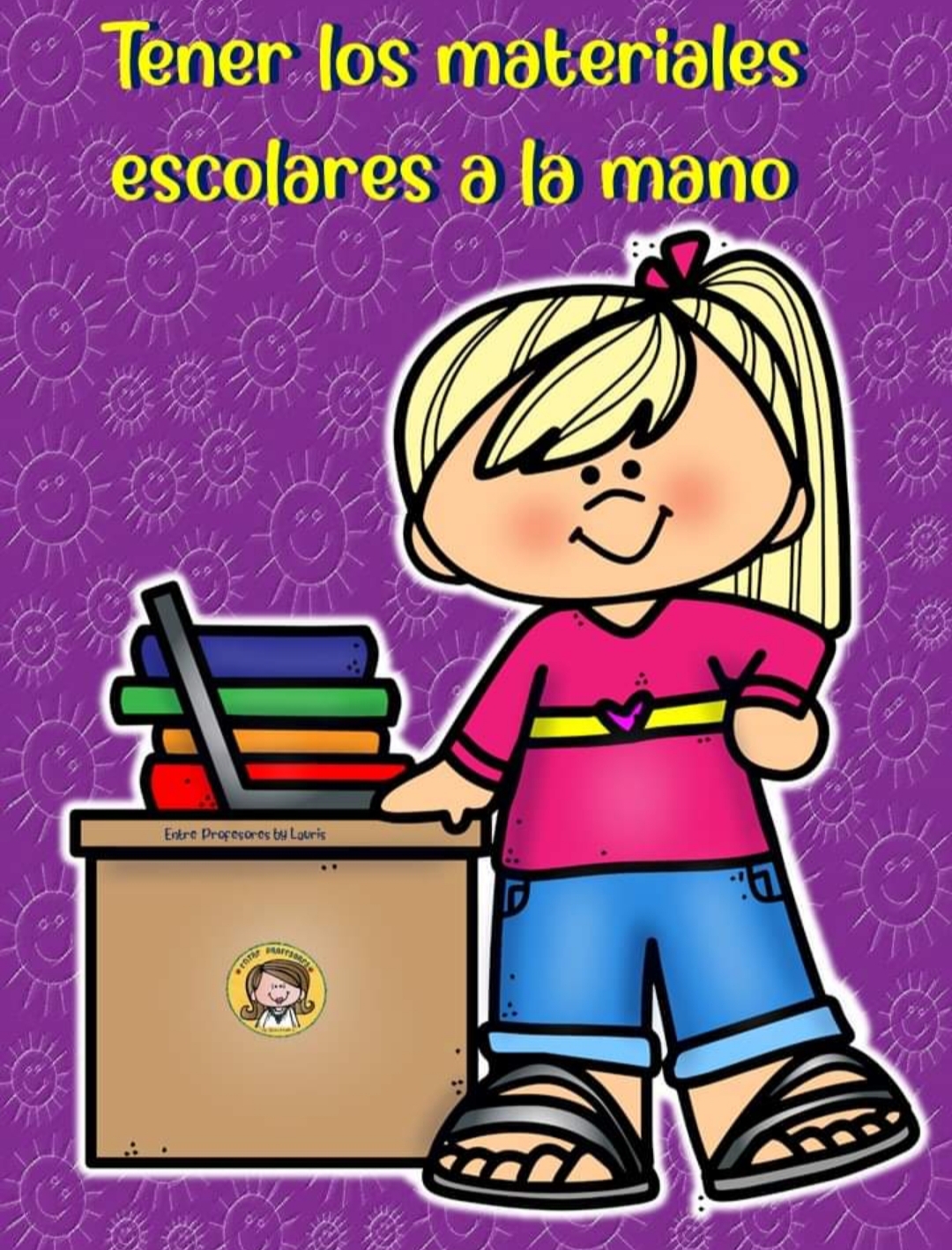 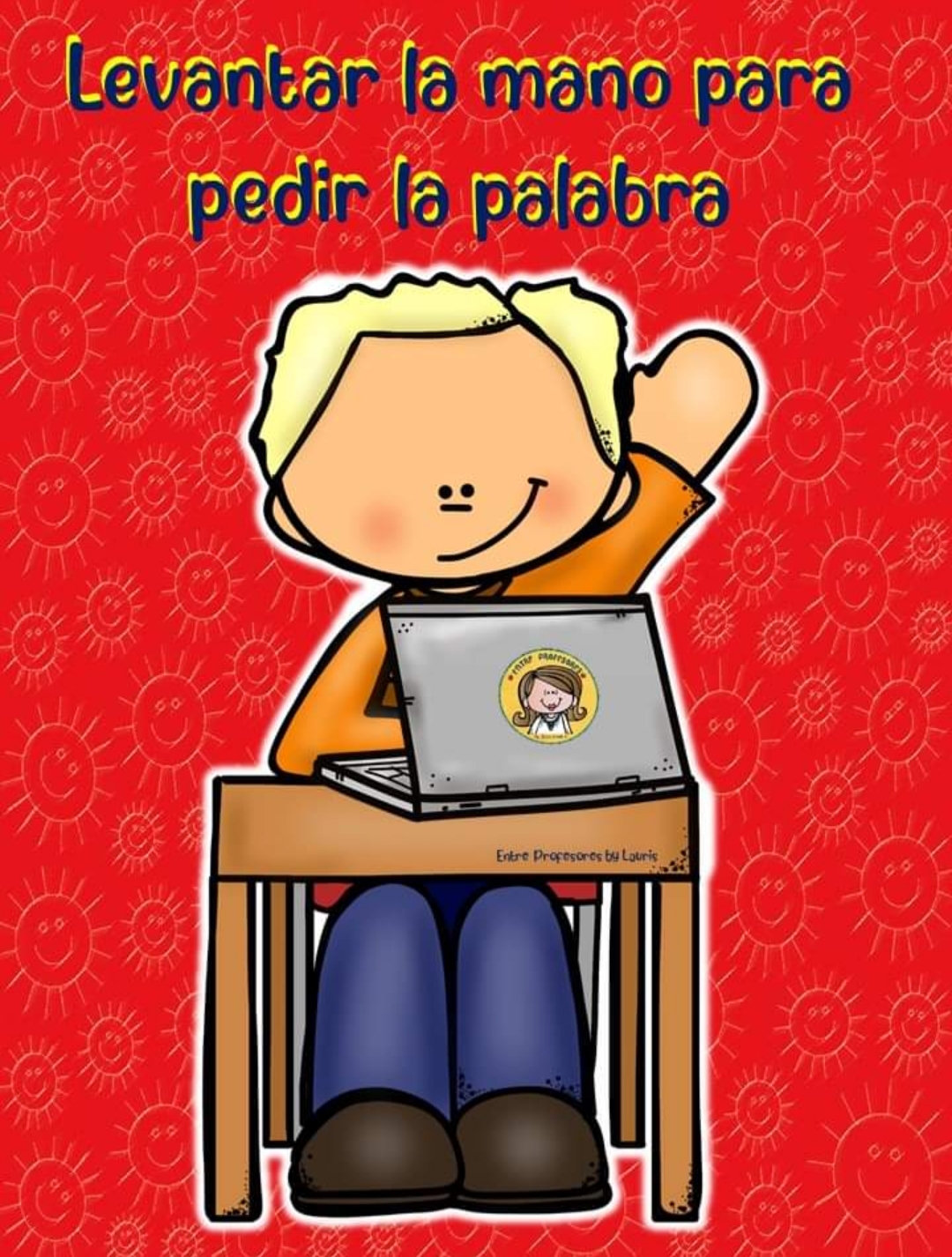 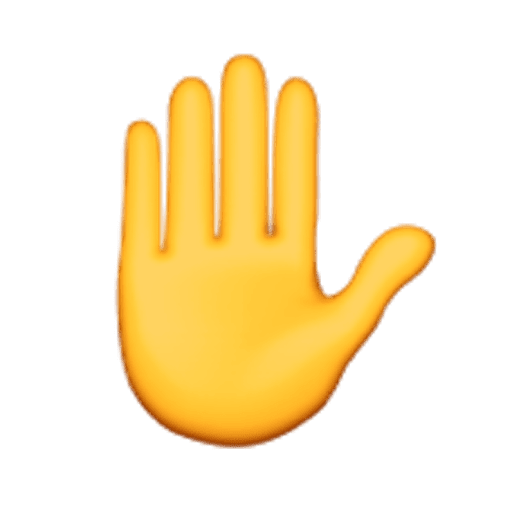 CANTEMOS PARA DESPERTAR LAS NEURONAS
Objetivo
Desarrollar la comprensión de lectura
Afianzar conciencia fonológica.
Ampliar el vocabulario.
Escuchemos atentamente
01
VOCABULARIO
Comentemos lo escuchado
Comentemos:
 • ¿Quién es Calvin? ¿Cuántos primos tenía?
 • ¿Cuál es el mayor sueño de Calvin?
 • ¿Quiénes de ustedes tienen el mismo sueño de Calvin?


 • Un día, Calvin triste, refunfuñaba.
 ¿Qué significa la palabra refunfuñaba?
Indicaciones:
A partir del cuento “Calvin no sabe volar”
Envía para corrección.
x
____04/2021
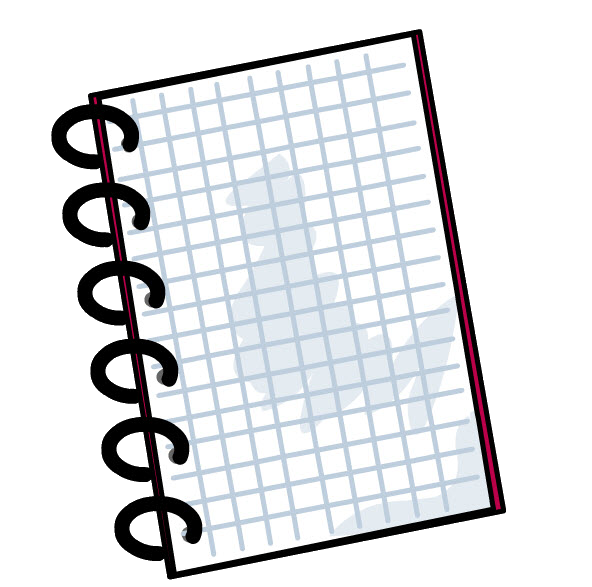 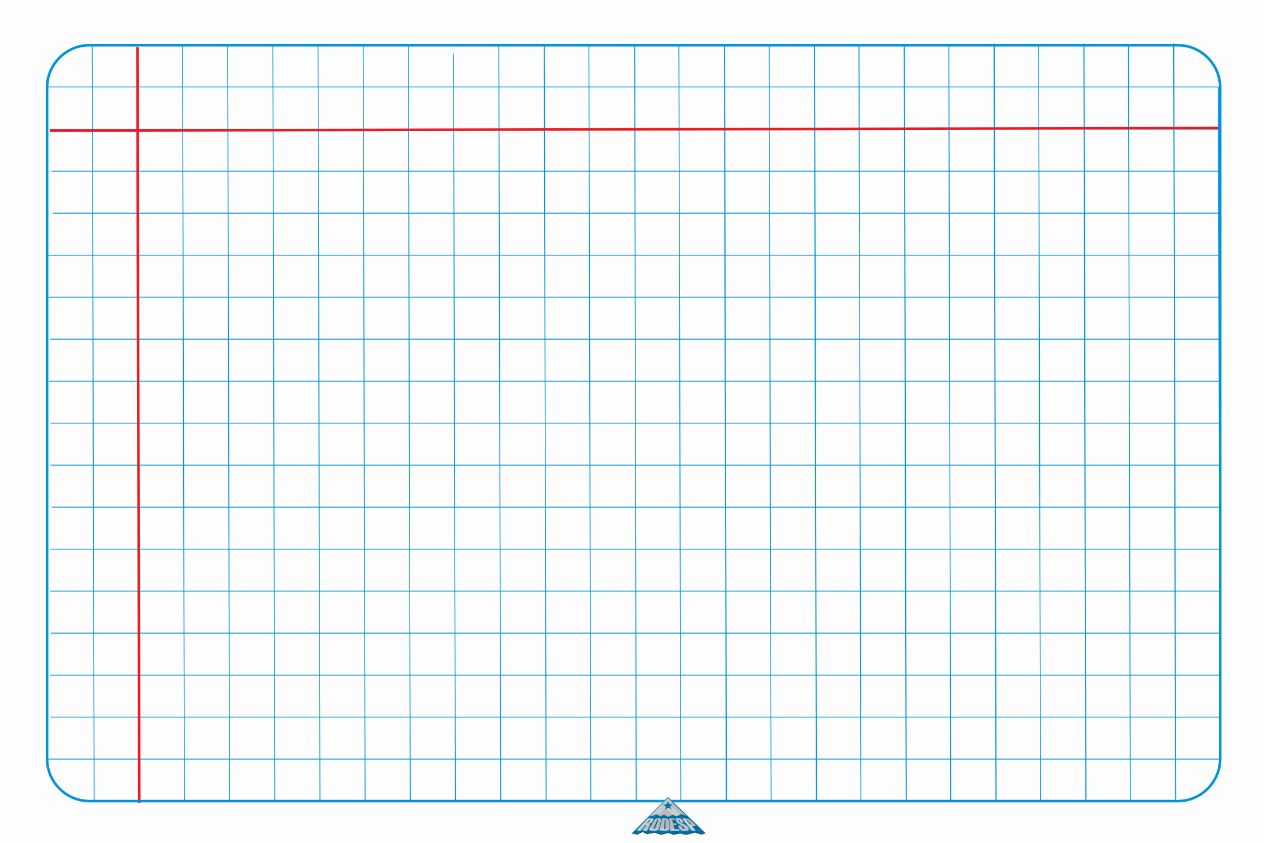 VOCABULARIO
¿Qué significa la palabra refunfuñar?



 
¿Con qué palabra se relaciona?
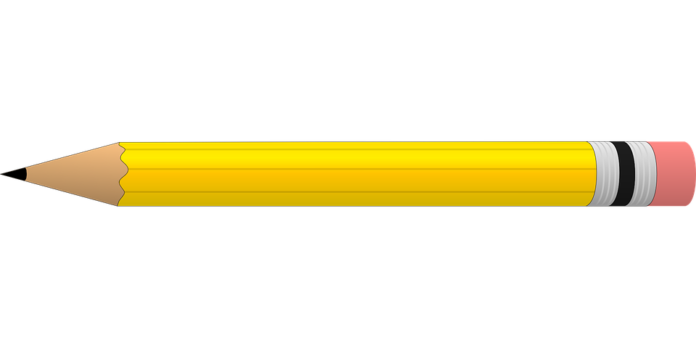 02
Conciencia fonológica
Conciencia fonológica( texto lenguaje tomo 3)
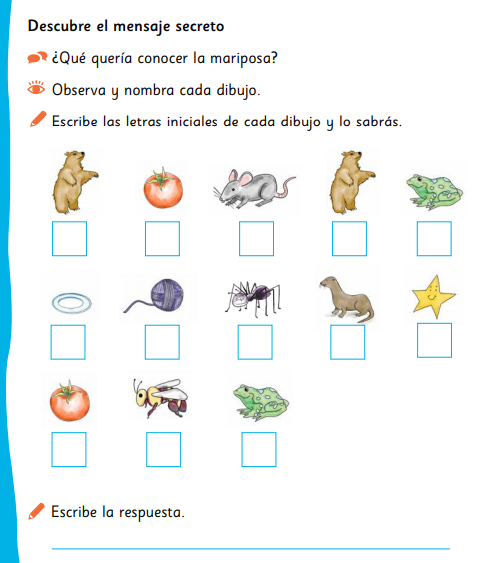 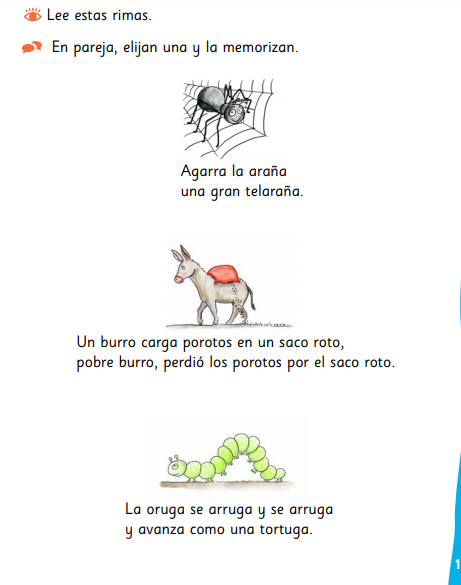 Pág. 115 - 116
Comprensión y escritura(texto lenguaje tomo 3)
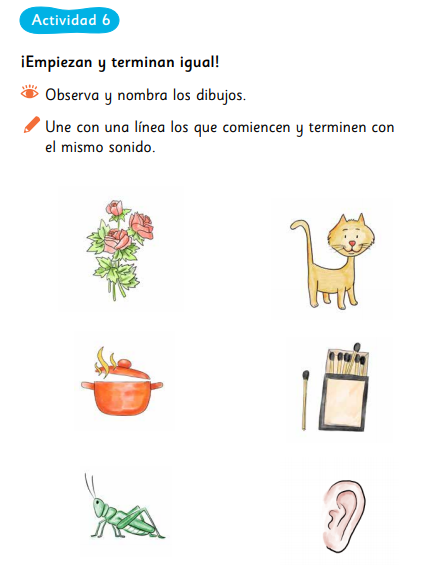 Pág. 117
EXCELENTE TRABAJO
Responde el ticket de salida página 118
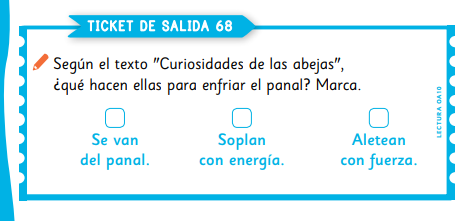 03
Anexos
You could enter a subtitle here if you need it
Alternative Resources
Alternative Resources